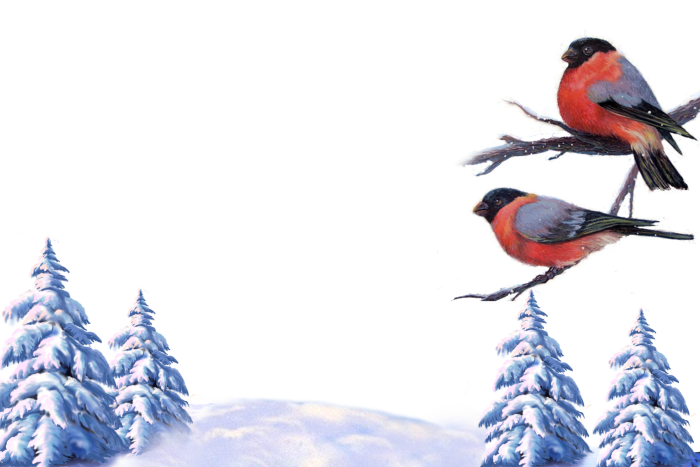 Экологическая акция
«КАЖДОЙ       ПИЧУЖКЕ     
КОРМУШКА»
Муниципальное казённое общеобразовательное учреждение средняя общеобразовательная школа № 26
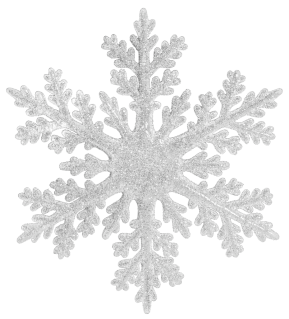 Руководитель: Сагайдак Анна Сергеевна
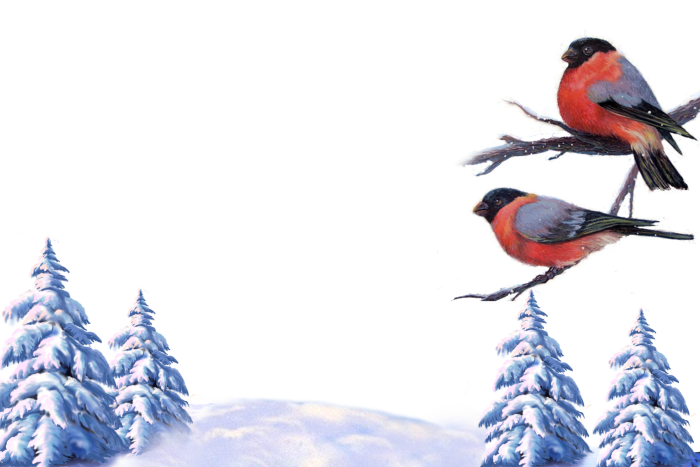 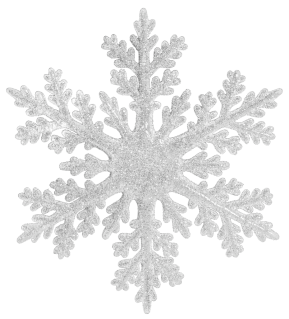 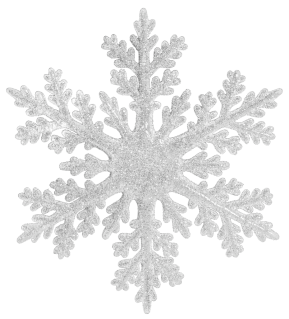 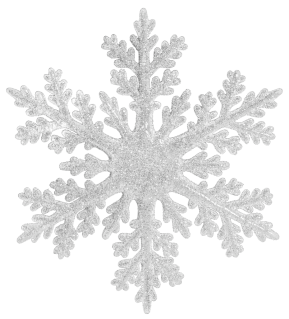 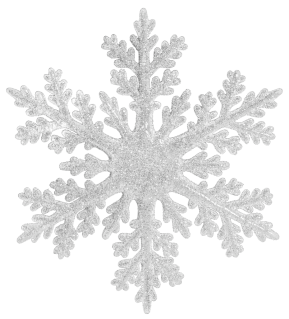 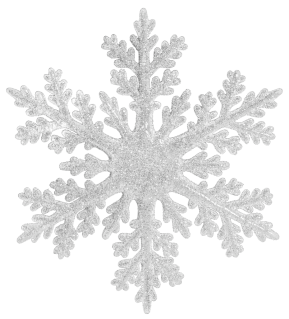 Вид проекта: познавательный.
Участники проекта: учащиеся пятого класса МКОУСОШ № 26.
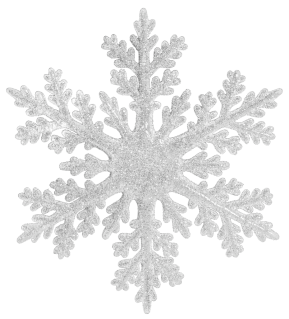 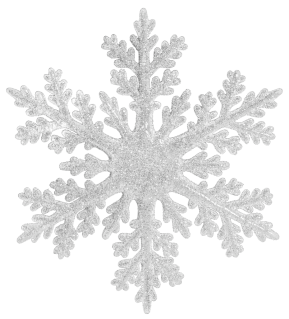 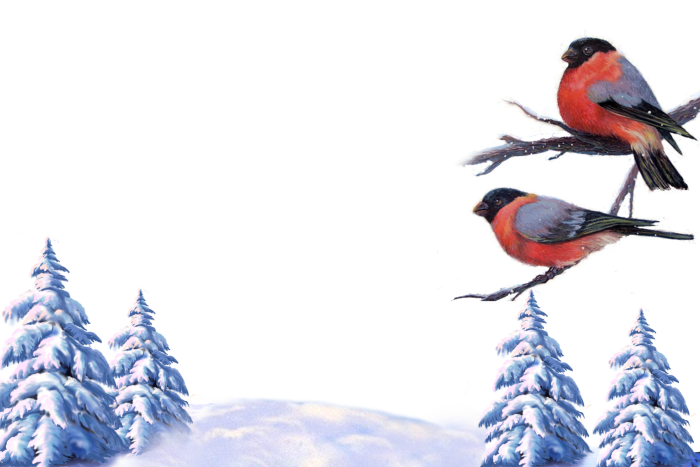 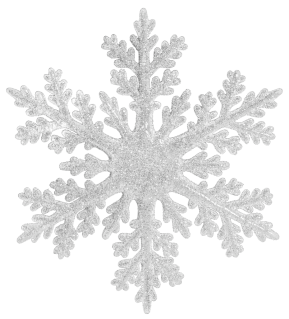 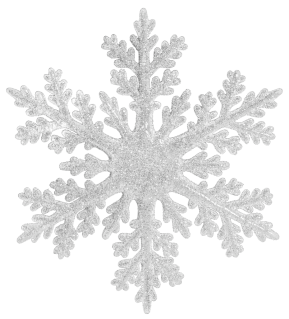 АКТУАЛЬНОСТЬ ПРОЕКТА 
Согласно ФГОС одной из важнейших задач подрастающего поколения является развитие нравственных качеств ребёнка. И один из основных принципов школьного образования – поддержка инициативы и самостоятельности детей в различных видах деятельности. То, что взрослый человек считает не столь важным, для ребёнка может быть очень значимым. 
Согласно ФГОС должны быть обеспечены следующие психолого-педагогические условия:
• поддержка инициативы и самостоятельности детей в специфических для них видах деятельности;
• возможность выбора детьми материалов, видов активности, участников совместной деятельности и общения.
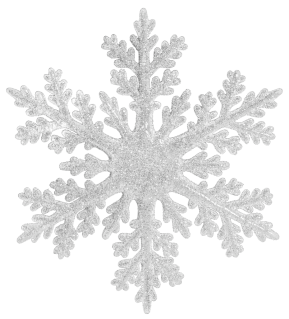 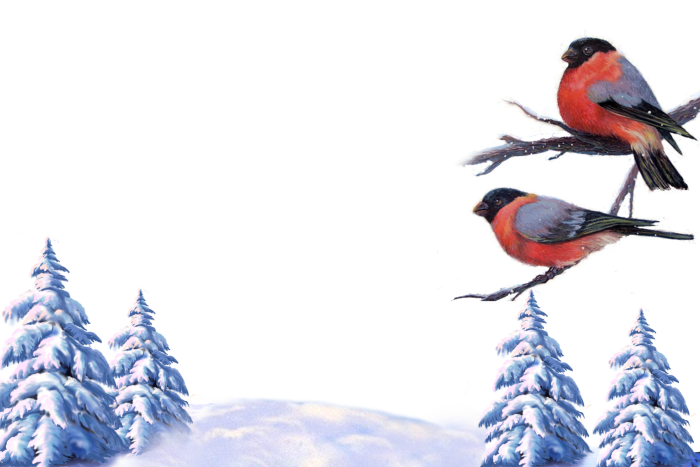 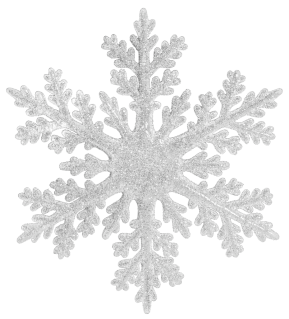 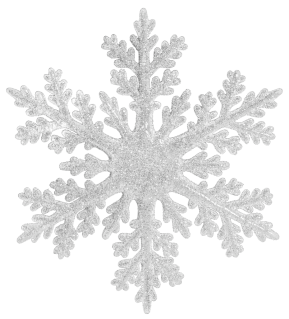 Цель проекта: 
расширение и обогащение знаний детей о зимующих птицах; 
формирование представления о добывании пищи зимующими птицами
Формирование представлений о жизни птиц зимой;
создание оптимальных условий для развития творческой активности 
и положительного эмоционального состояния ребенка 
через организацию совместной познавательной и продуктивной деятельности.
воспитание желания заботиться о птицах, охранять их;
развивать чувство эмпатии ко всему живому;
привлечение взрослых членов семьи к изготовлению кормушек.
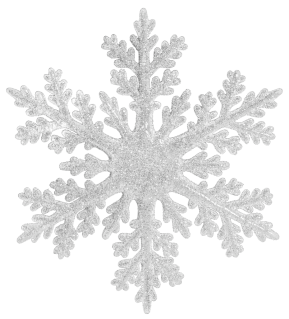 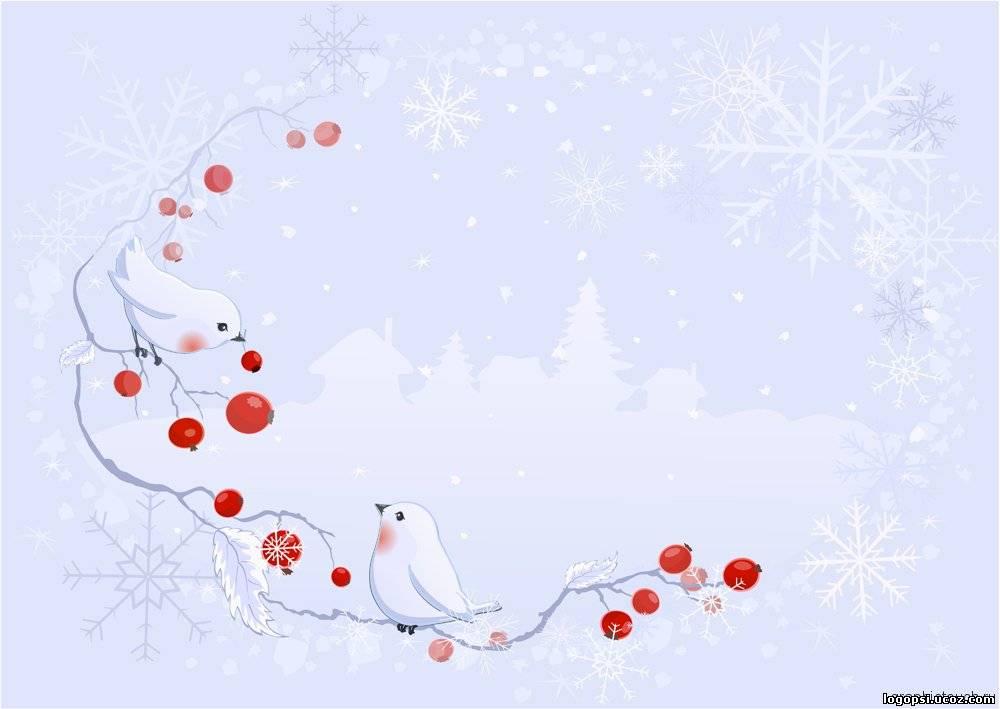 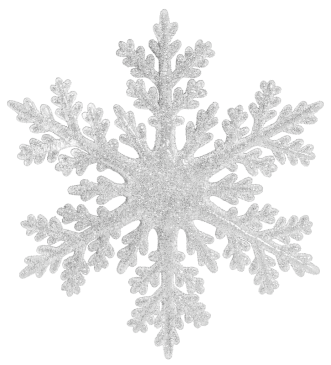 Задачи проекта:
Обучение умению ставить цель, планировать работу.
Формирование и развитие детской фантазии, творческого воображения.
Воспитание чувства отзывчивости и ответственности, гуманного отношения к птицам,
 желания помочь маленьким и слабым существам, попавшим в беду.
Принять участие в изготовлении кормушек.
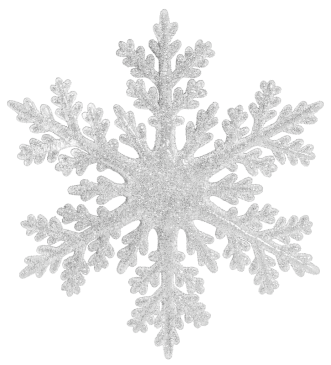 .
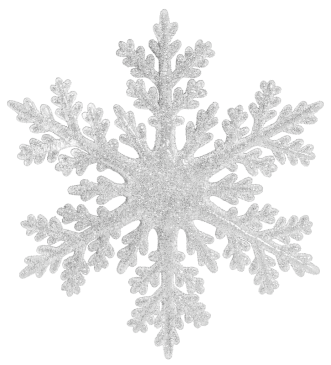 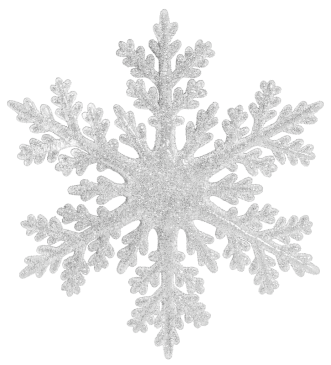 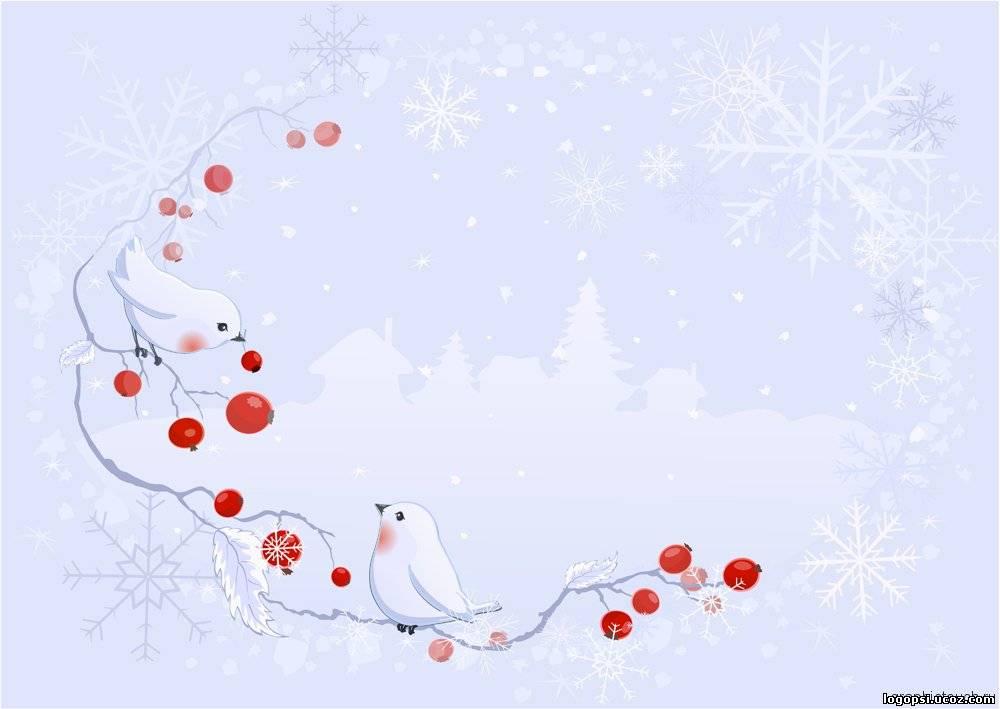 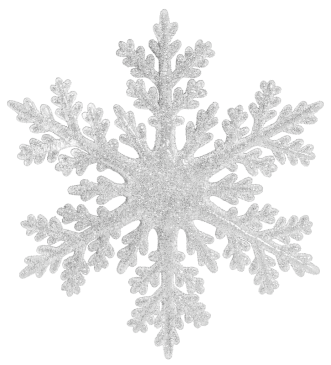 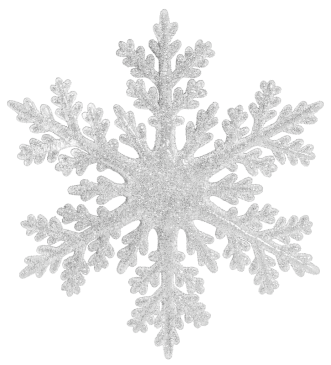 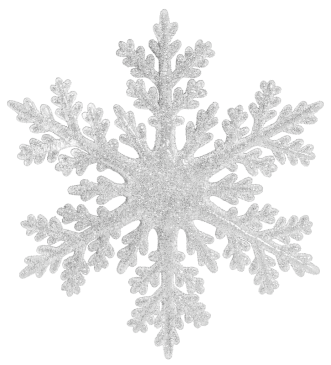 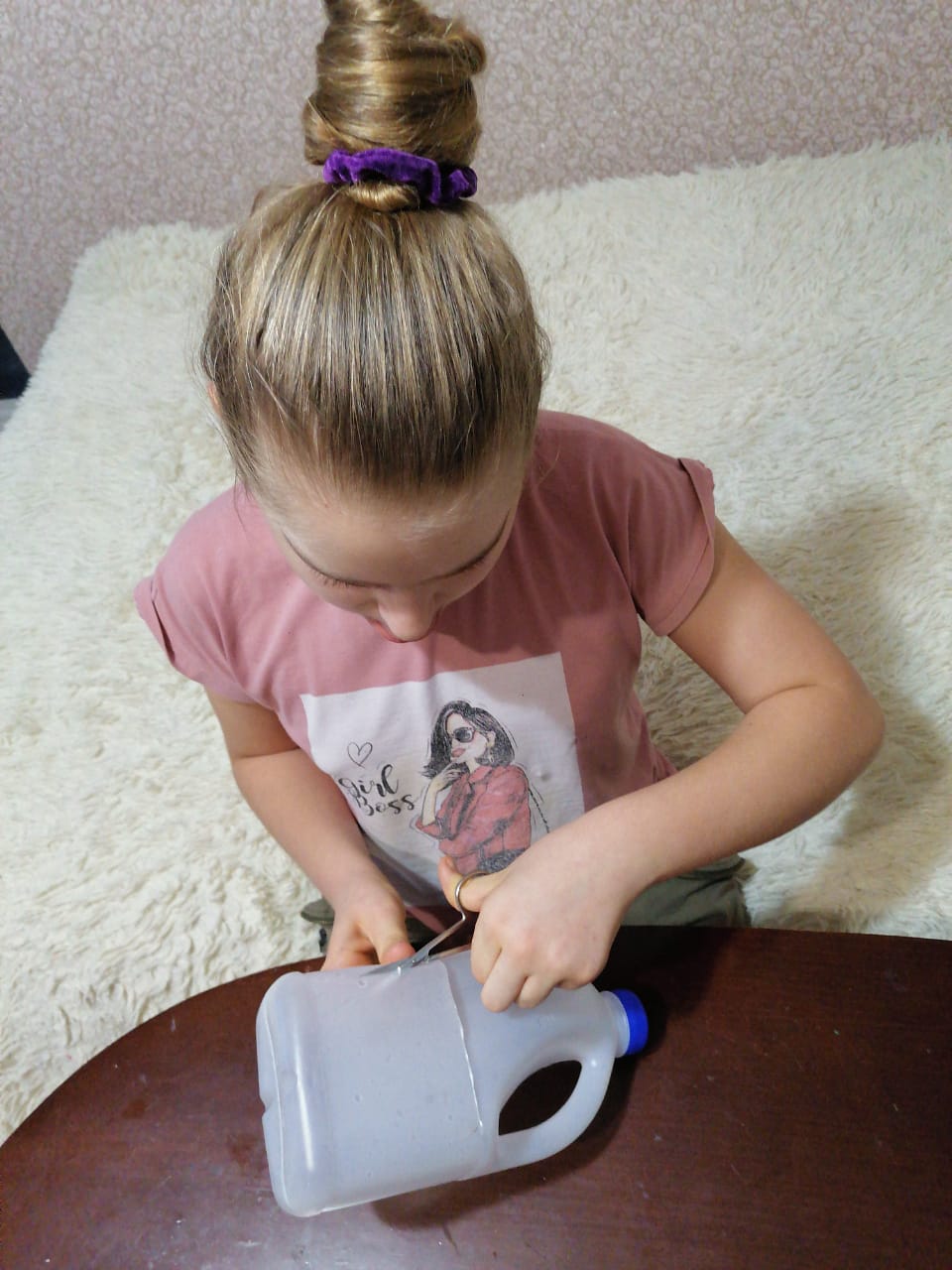 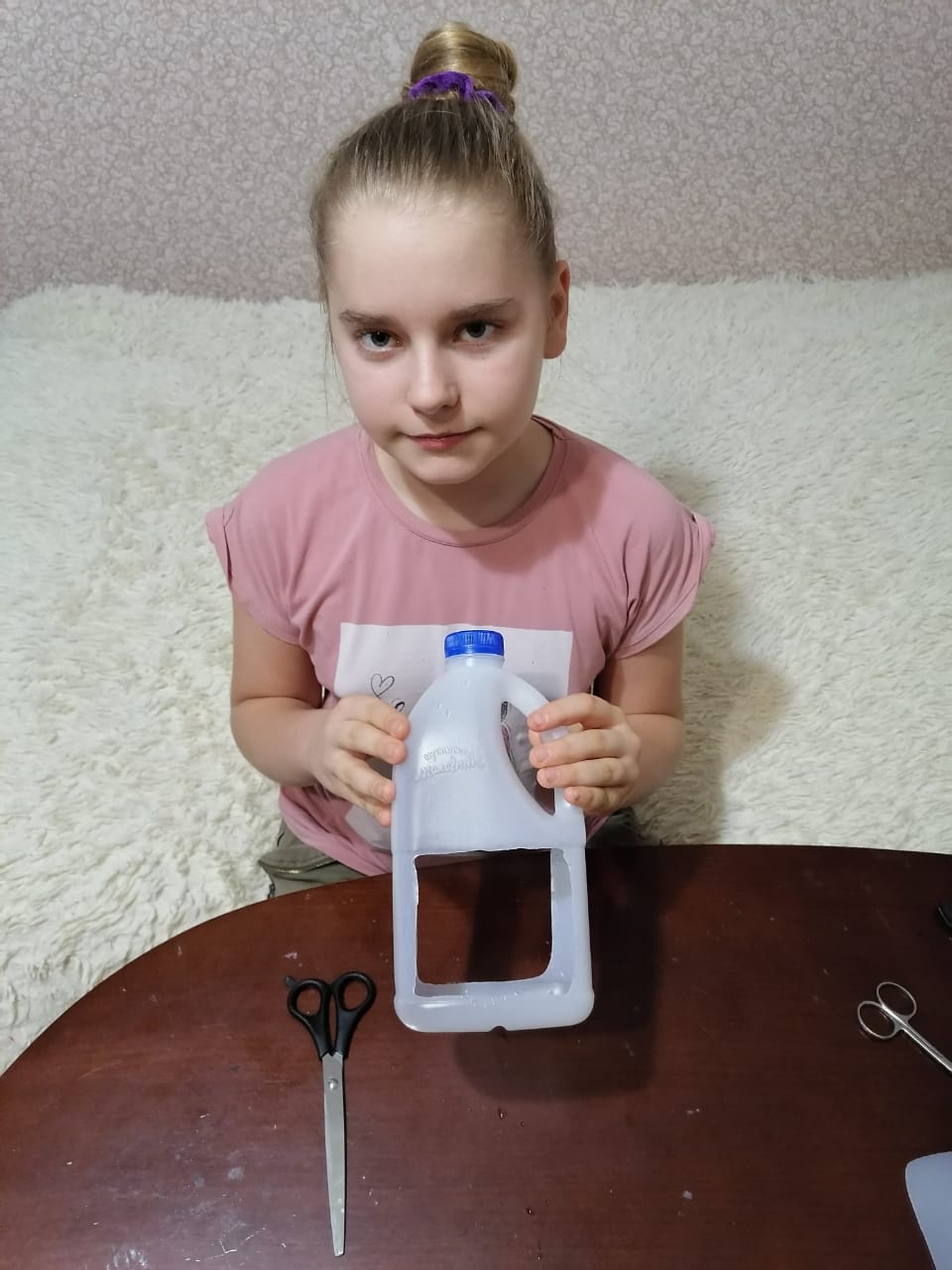 Ильченко Варвара.

 «Хватит места всем друзьям
Снегирям и воробьям.
И синичкам – невеличкам,
Не жалеем сало,
Мы хотим чтобы зимой
Всем теплее стало!
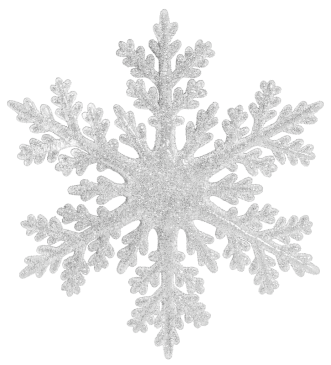 .
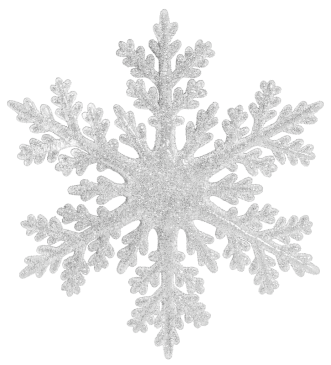 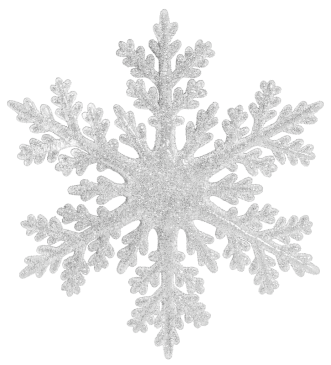 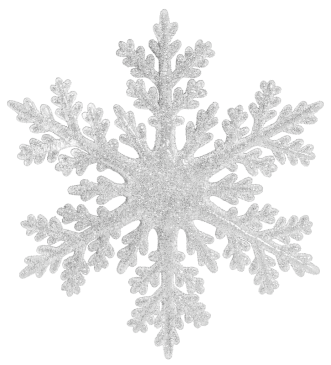 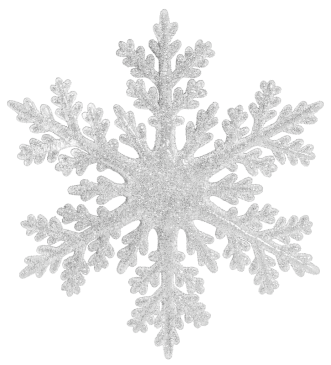 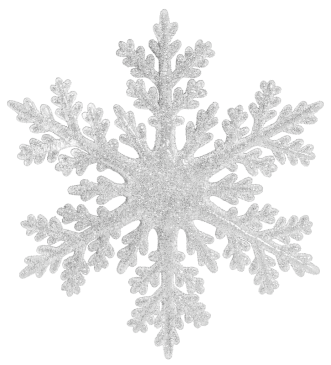 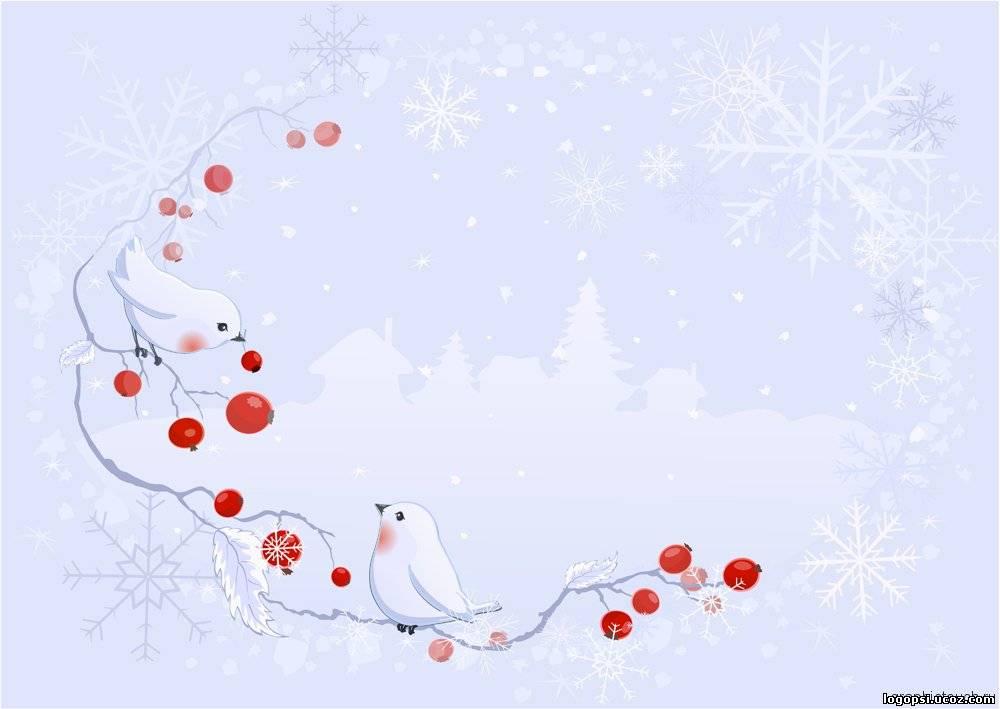 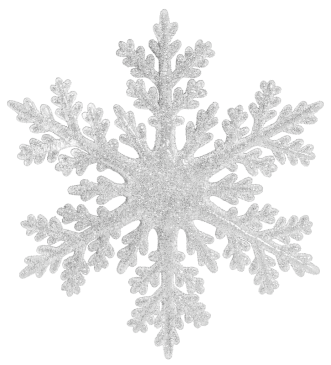 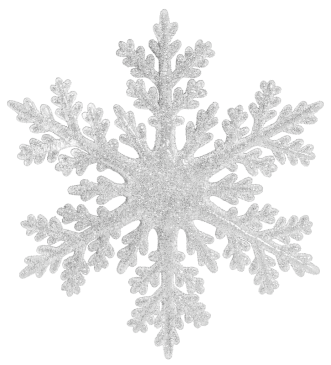 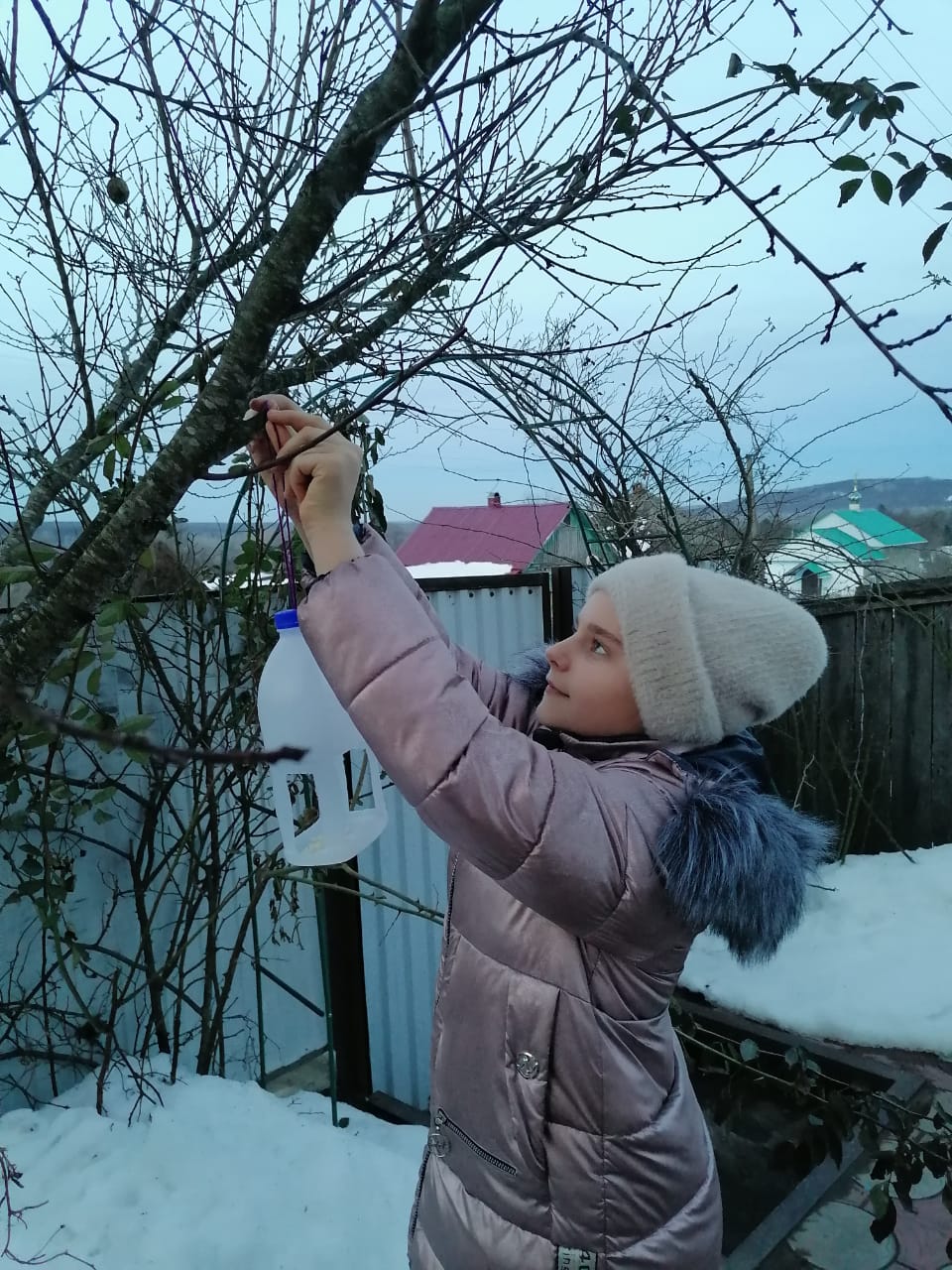 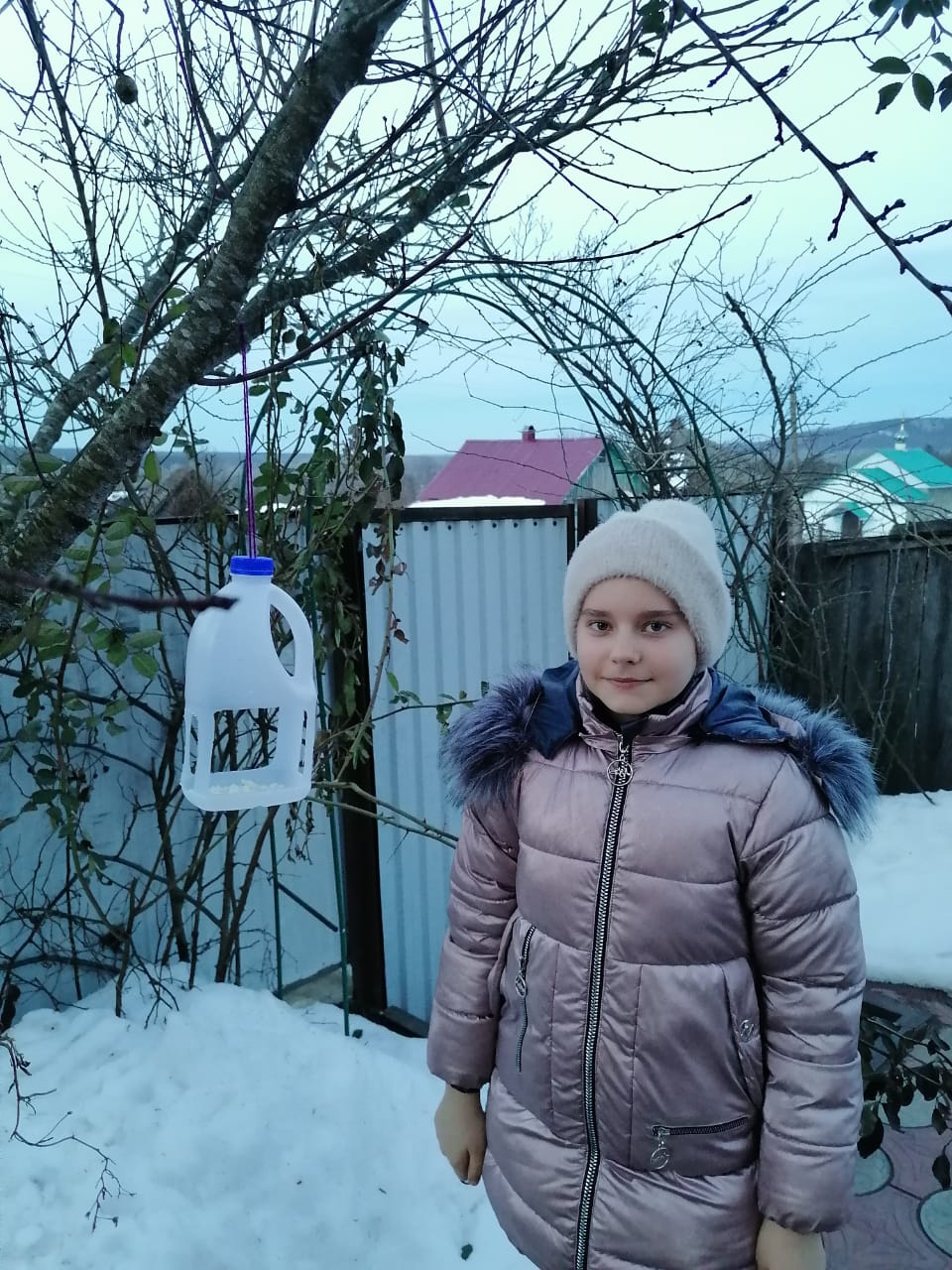 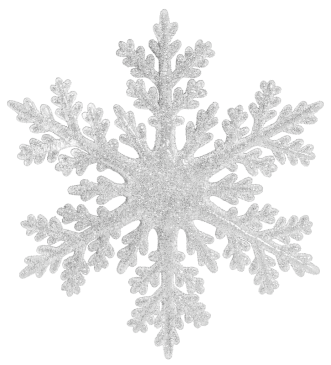 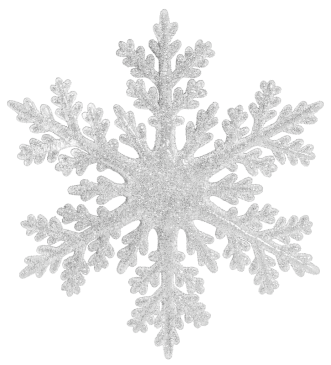 .
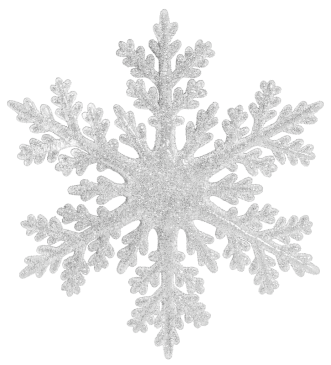 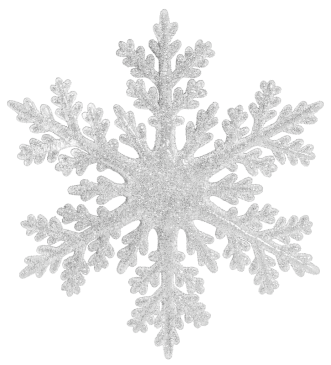 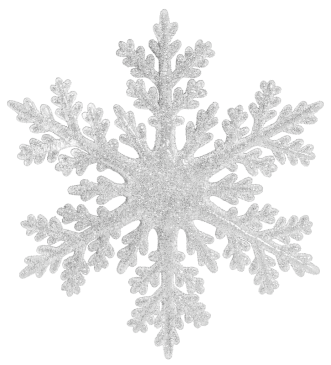 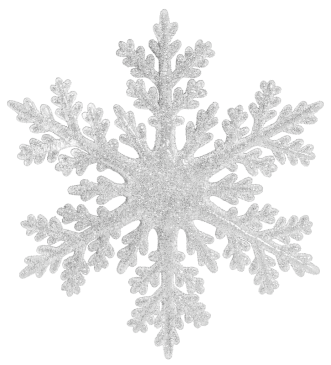 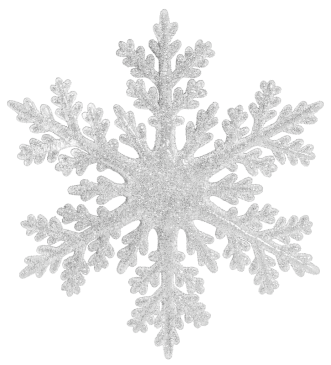 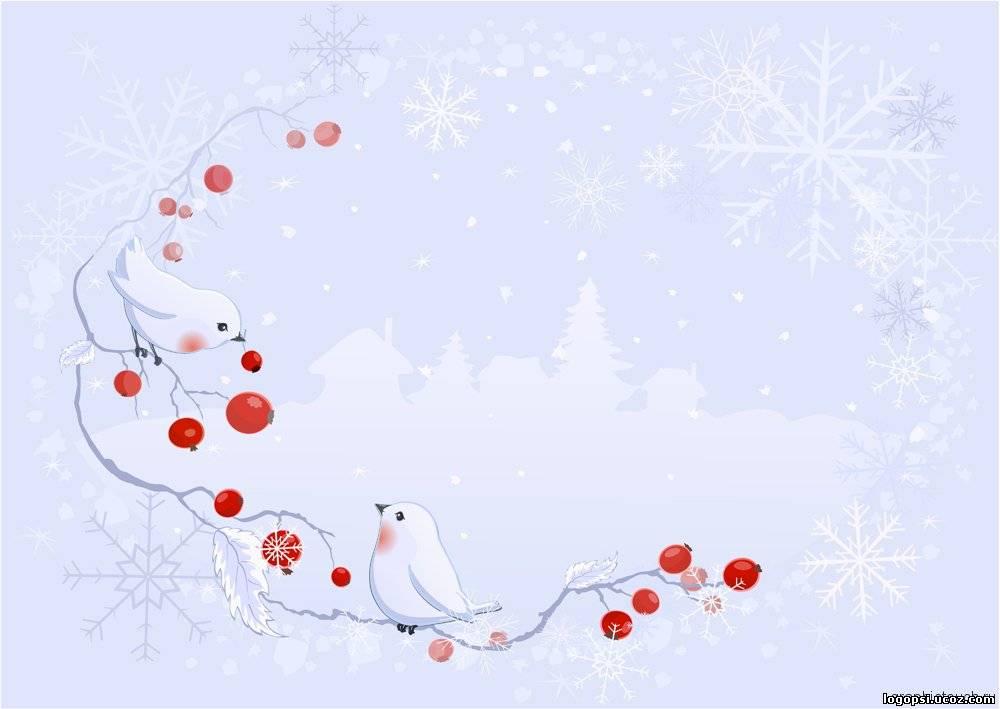 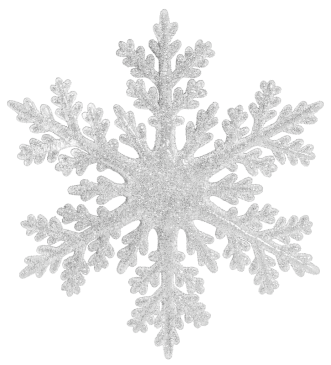 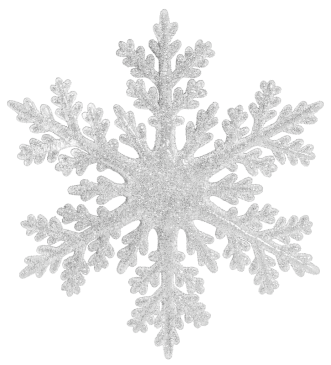 Хуаде Амина


Мы в окошко посмотрели-
К нам же гости прилетели!
Значит мы весной без песен
Не останемся!
Мы вместе!
Зиму мы переживём!
Помощь здесь всегда найдём!
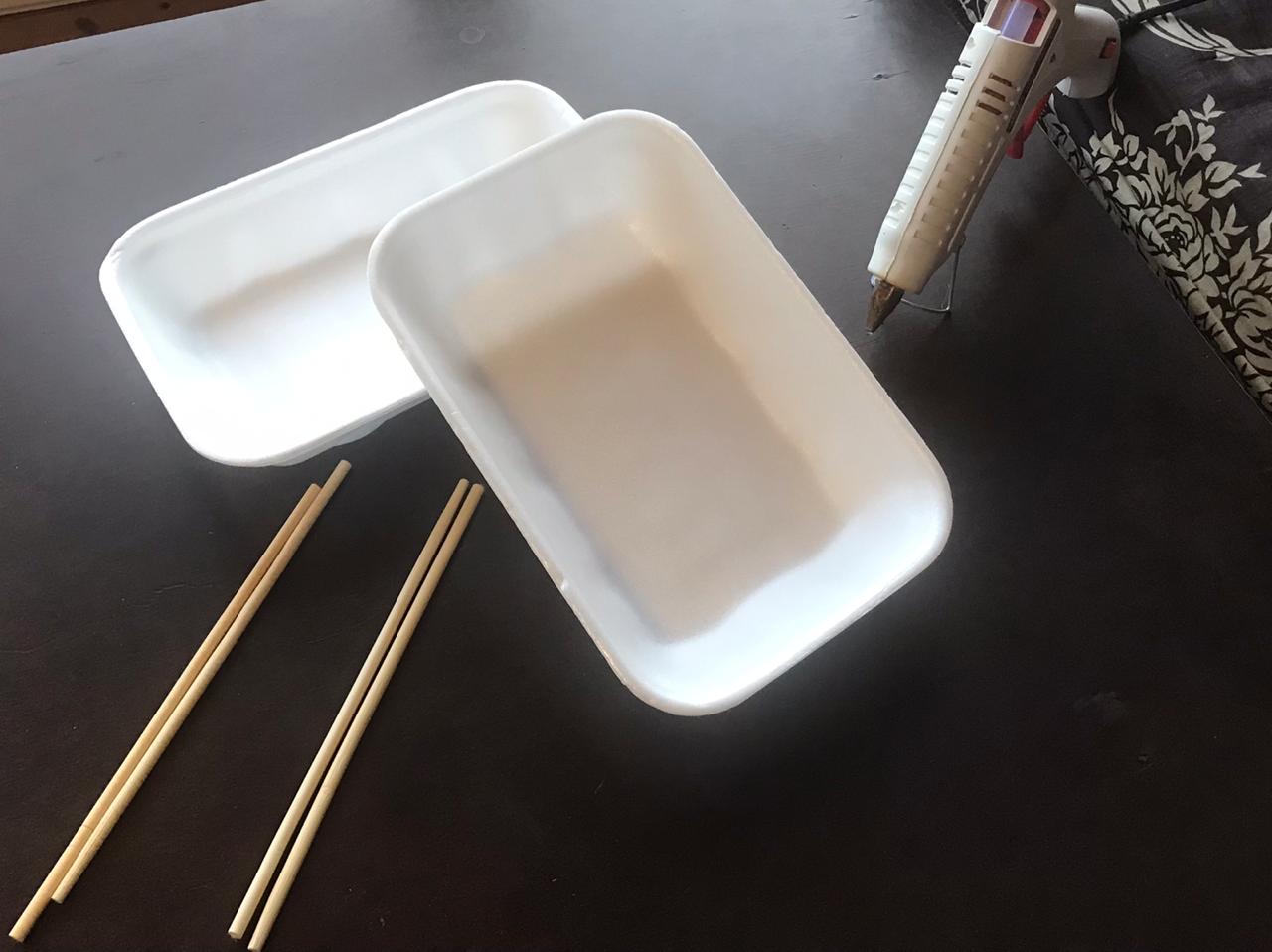 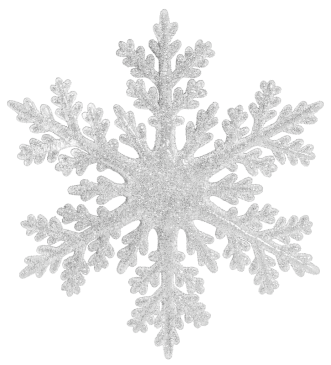 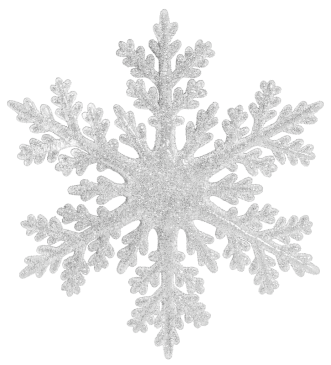 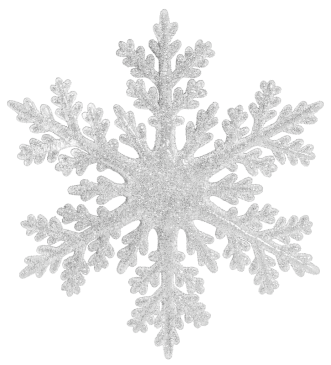 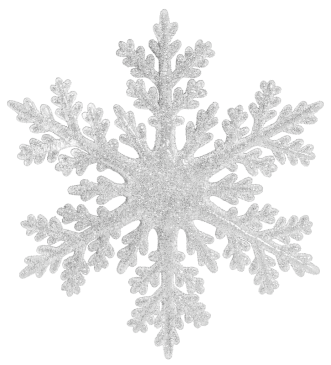 .
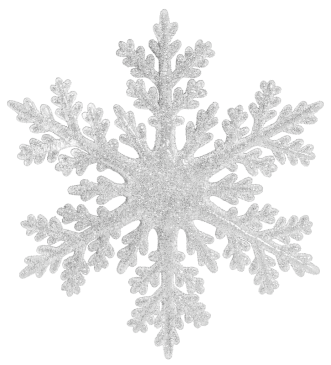 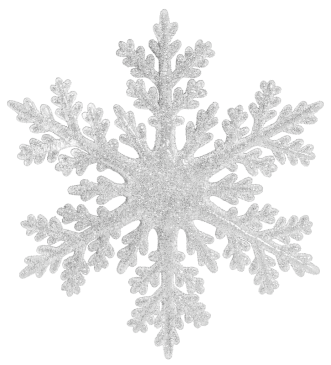 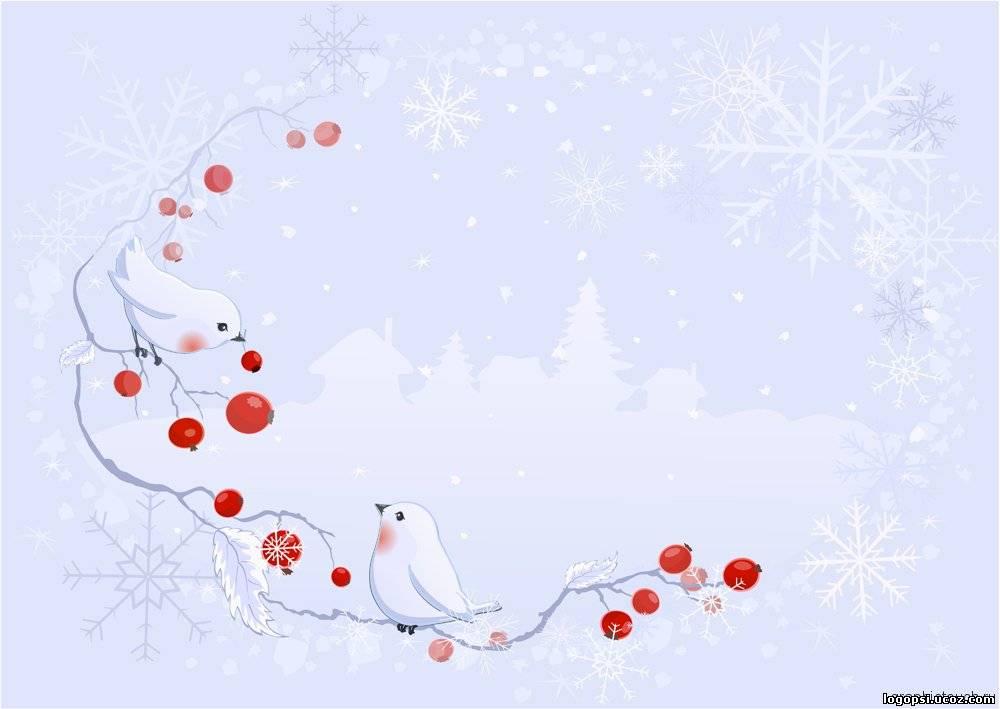 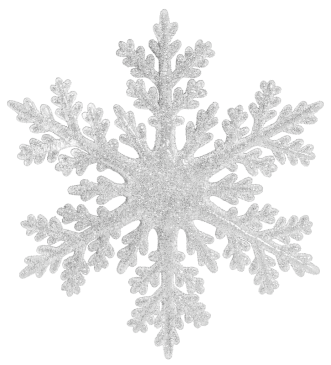 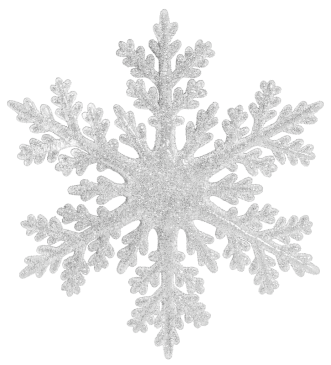 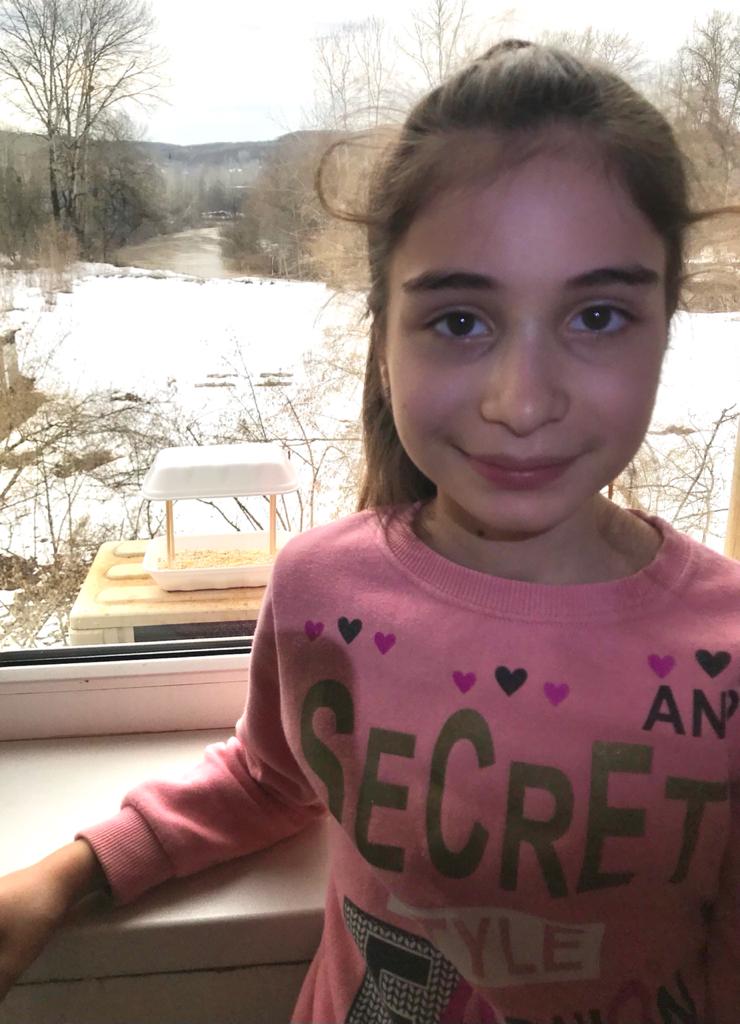 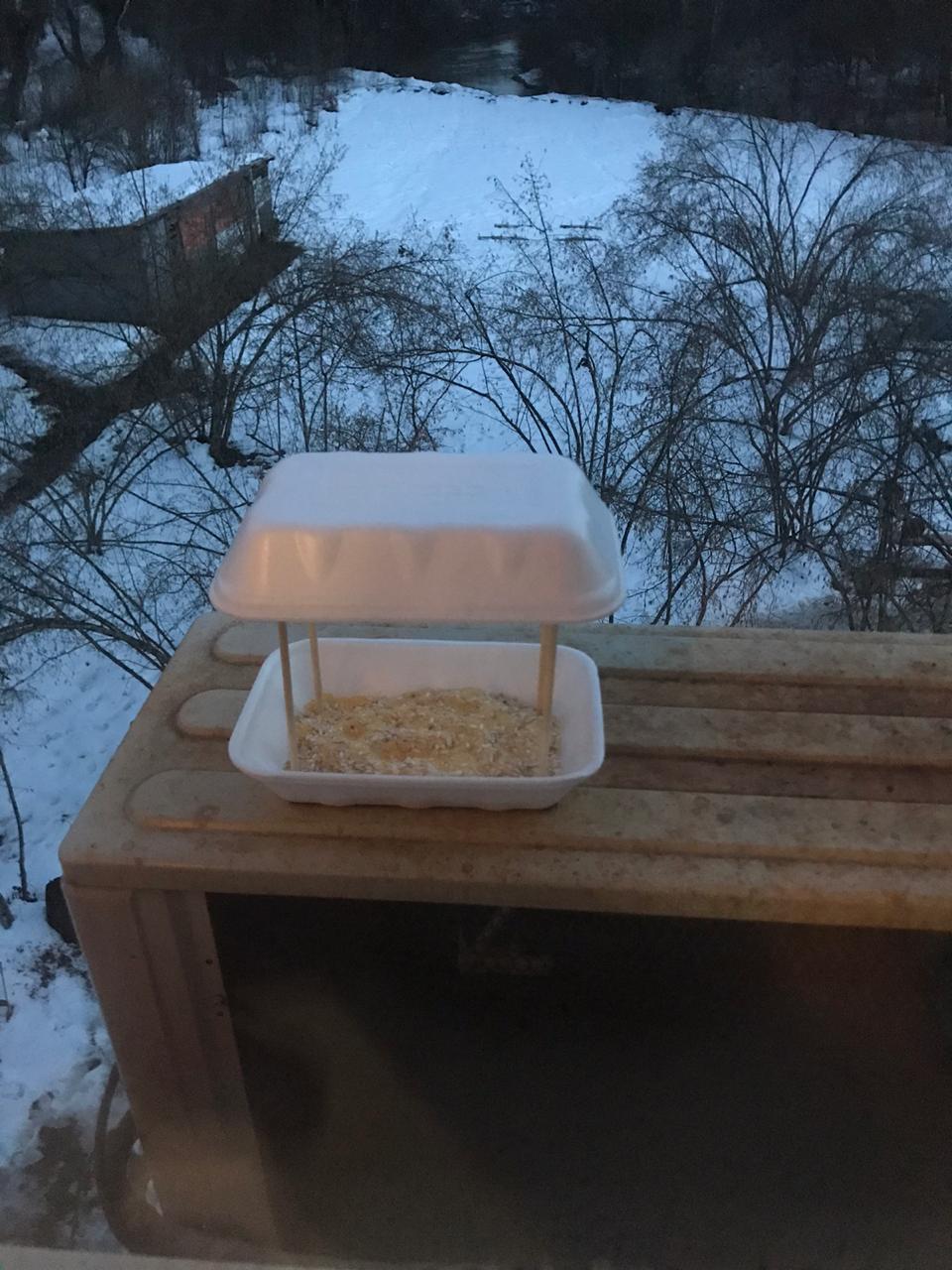 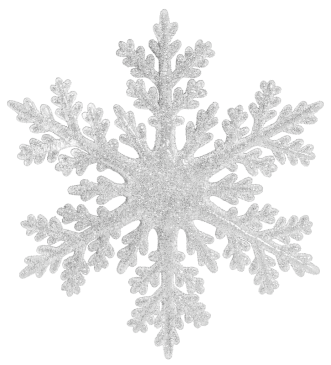 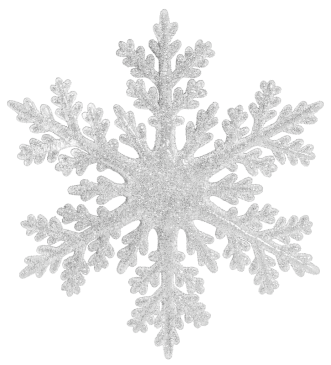 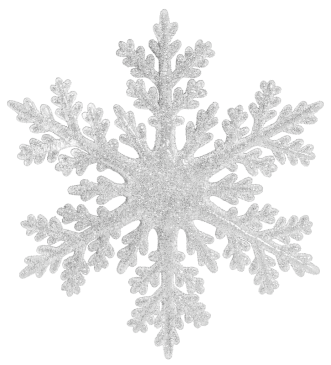 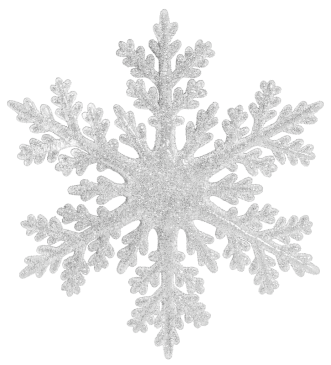 .
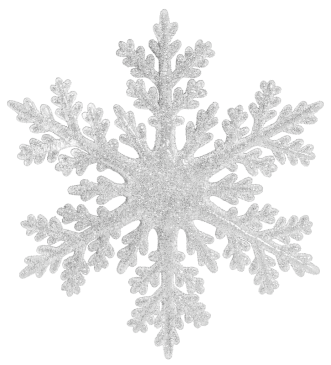 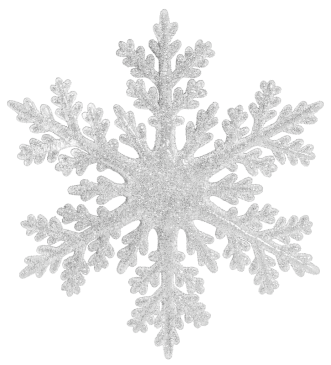 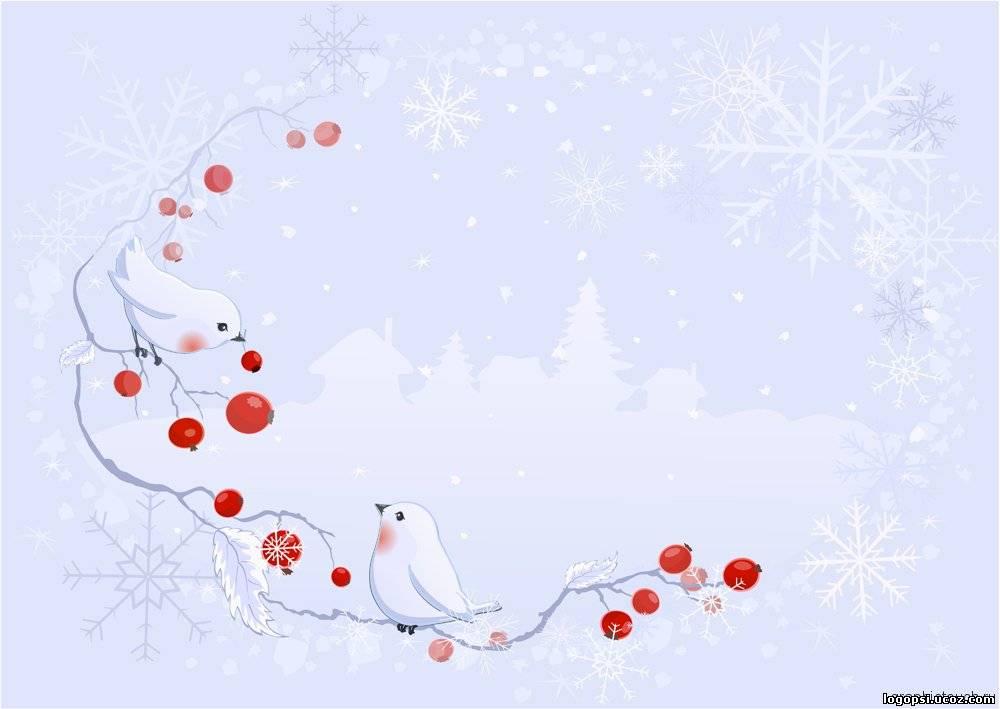 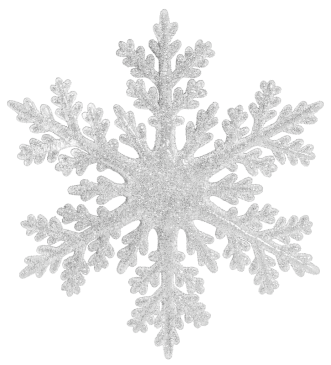 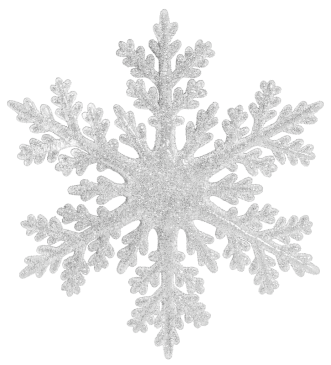 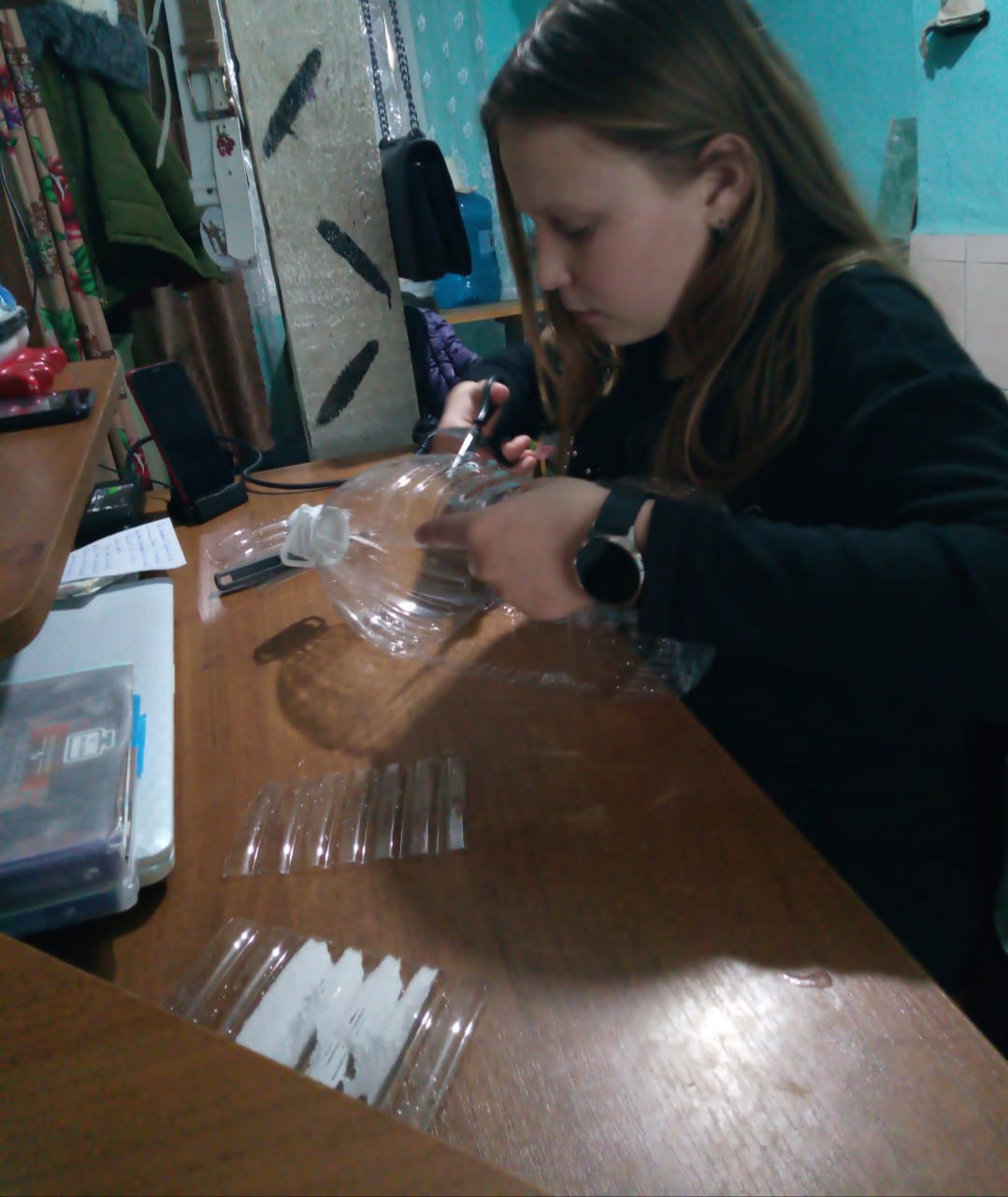 Караерова София

И воронам, и синицам 
На деревьях не сидится.
Прилетайте в гости к нам!
Рады будем очень вам!
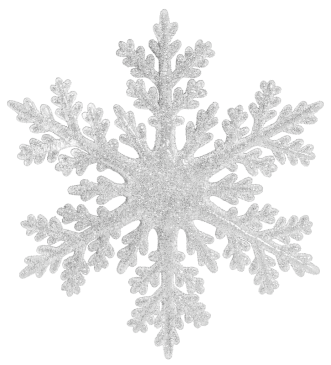 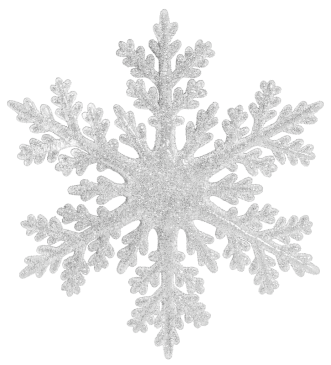 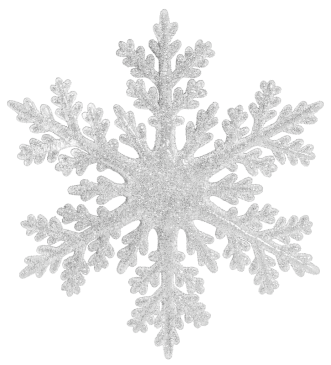 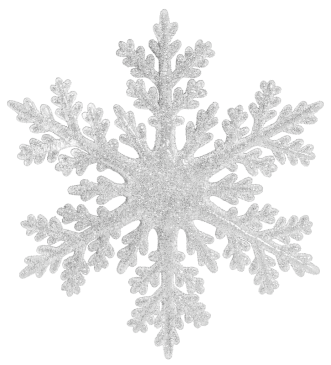 .
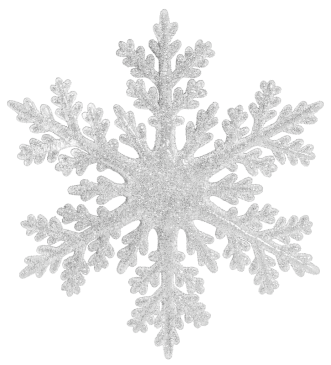 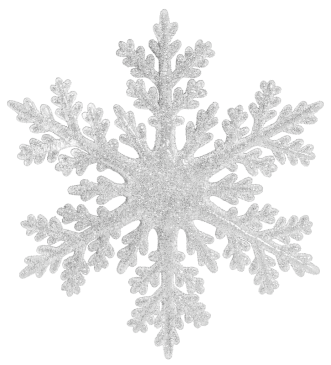 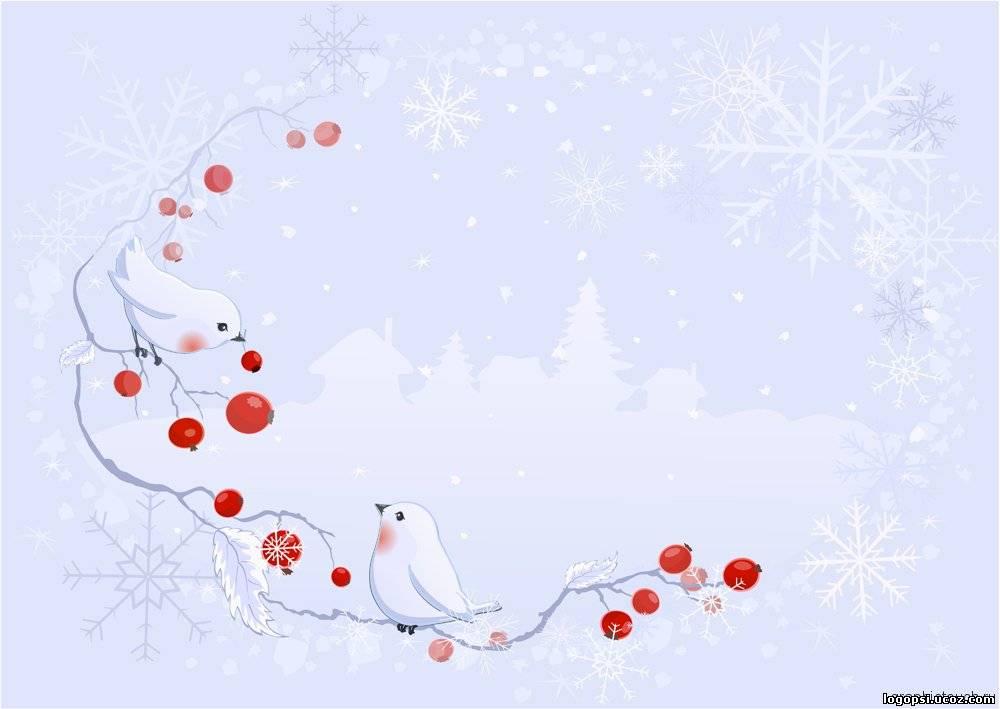 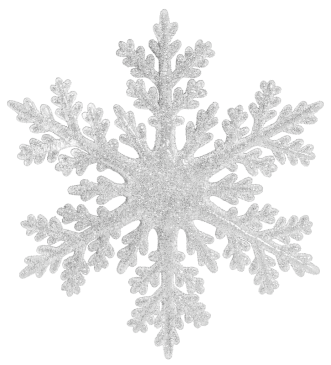 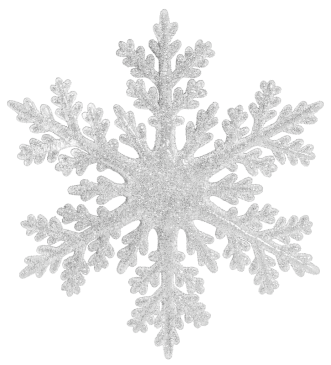 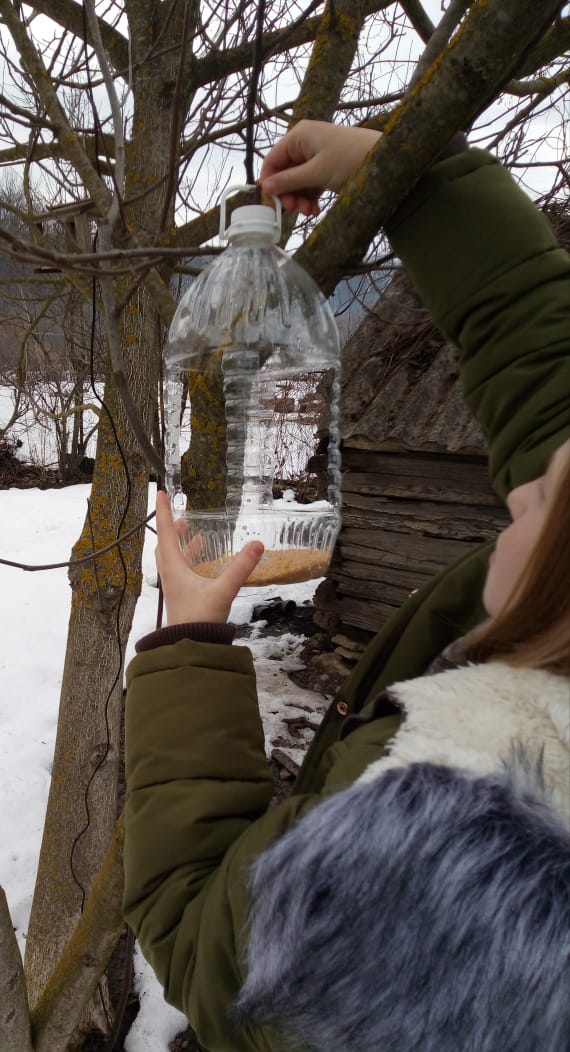 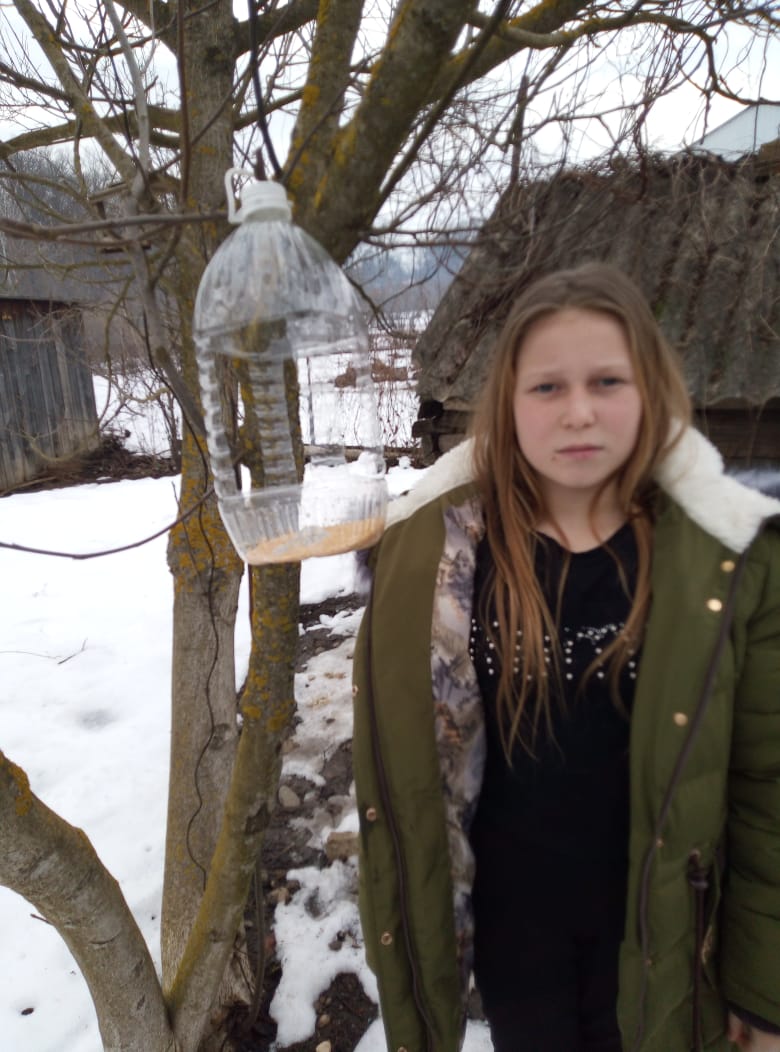 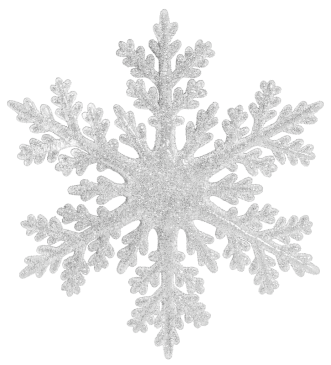 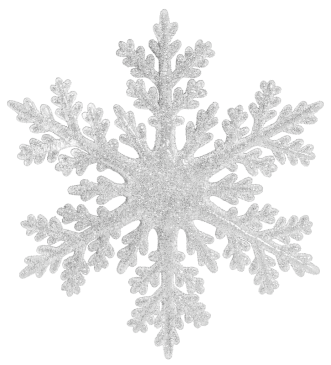 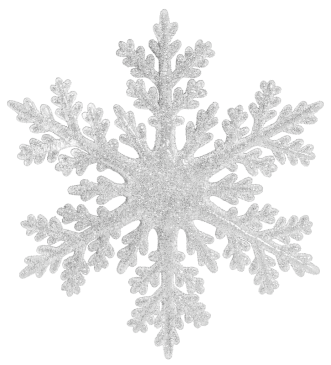 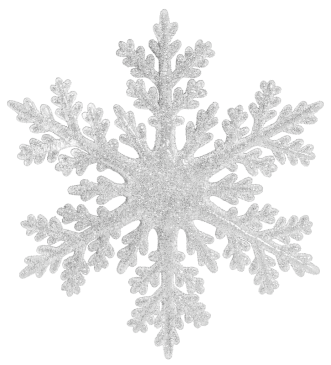 .
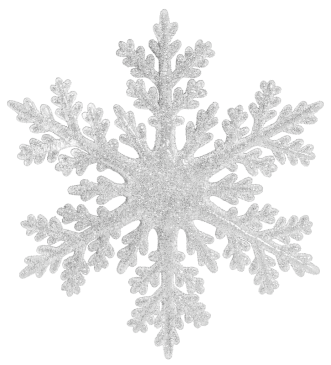 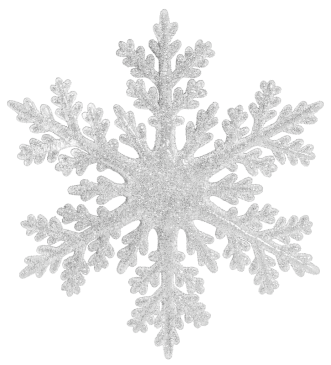 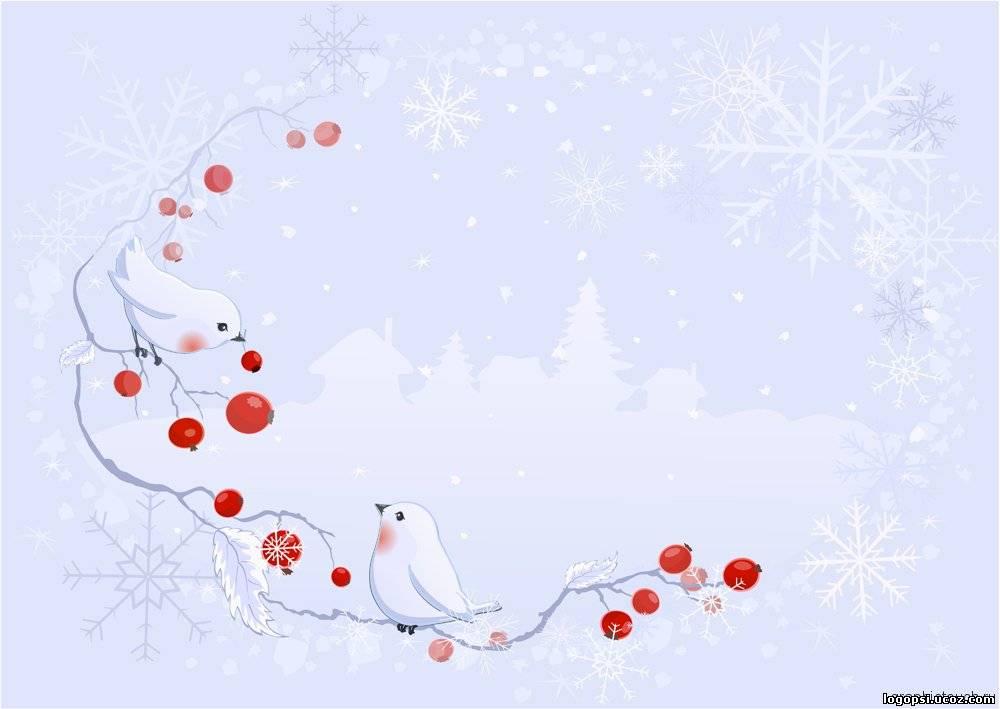 «Мы кормушки смастерили,
Мы столовую открыли,
Воробей, снегирь – сосед,
Будет здесь для всех обед».
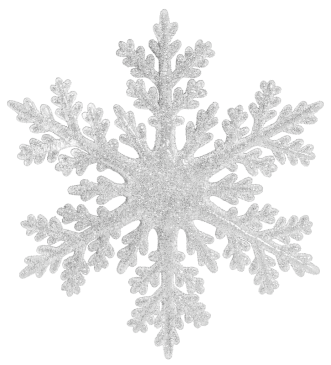 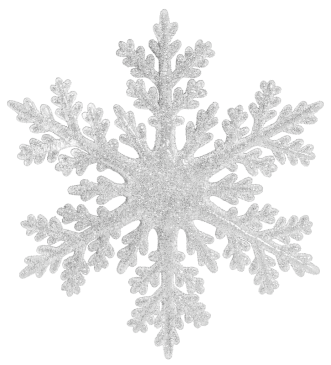 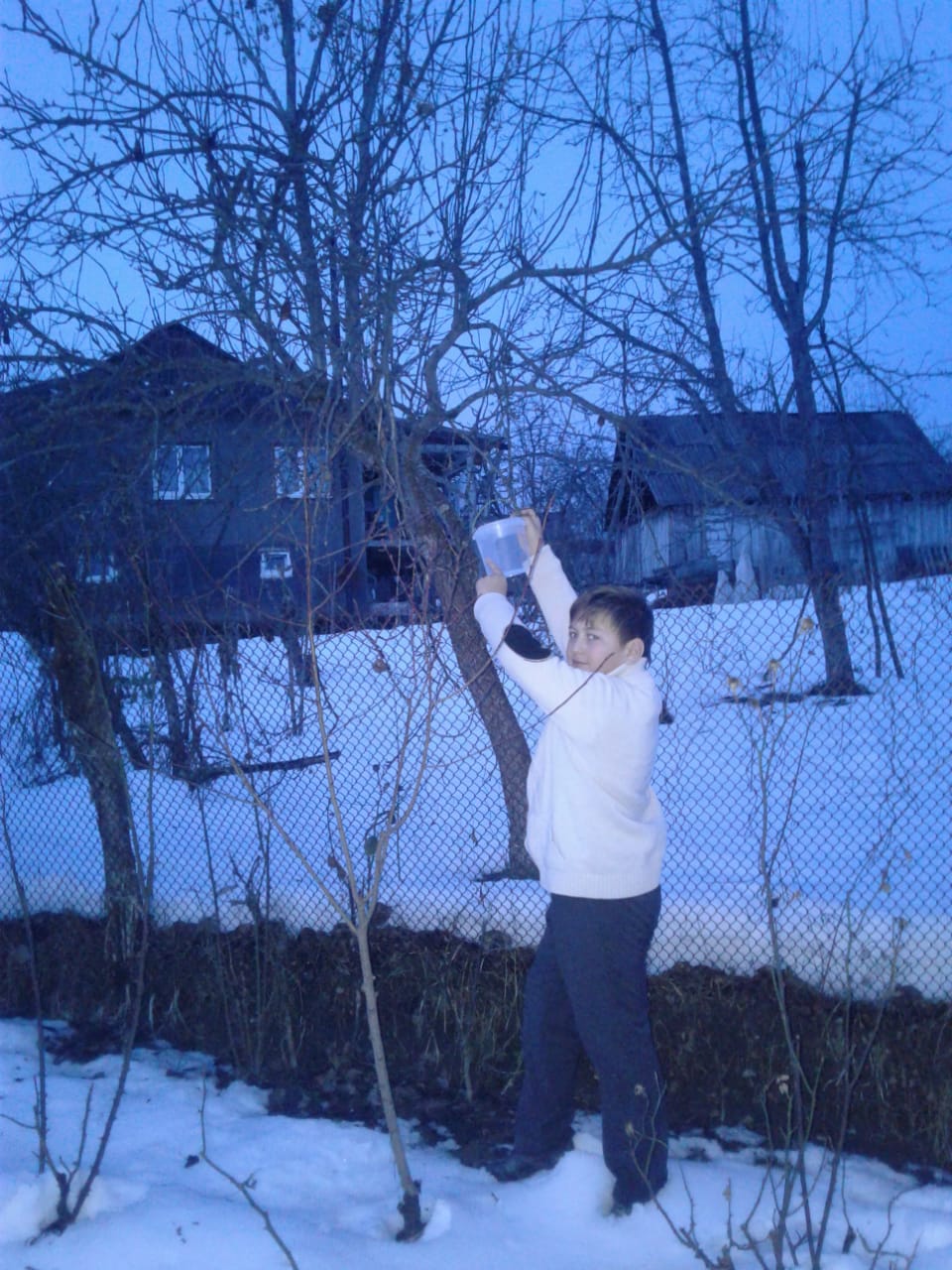 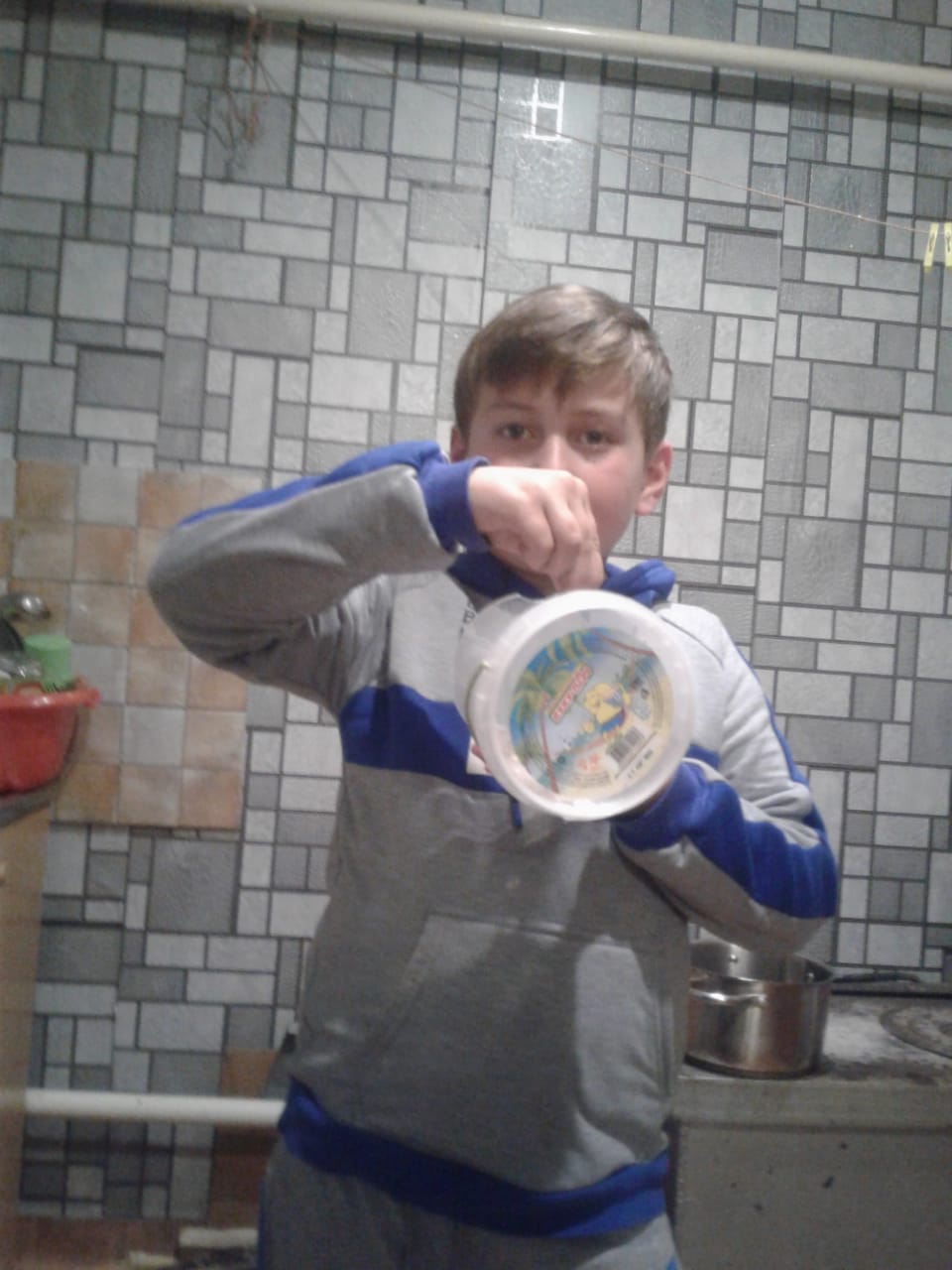 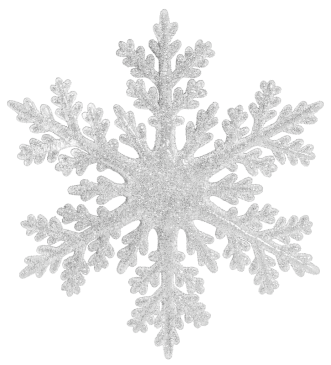 Карцивадзе Роланди
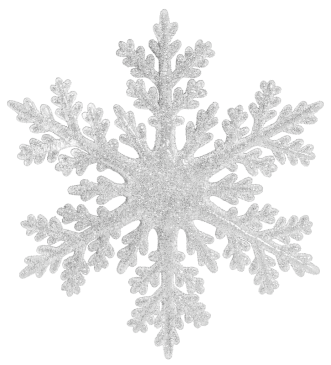 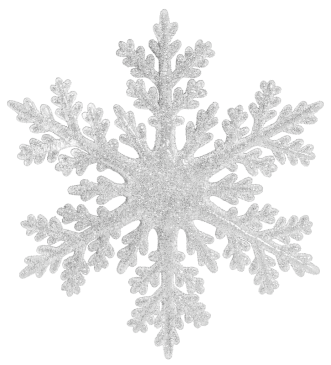 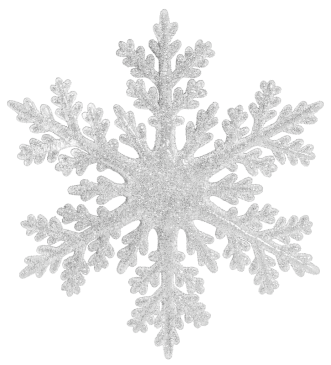 .
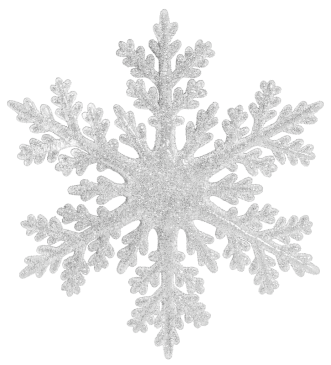 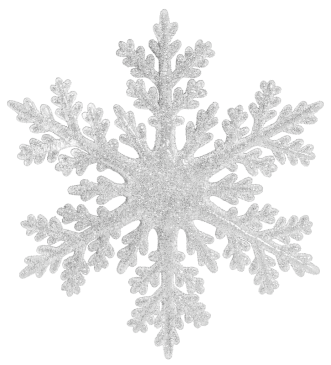 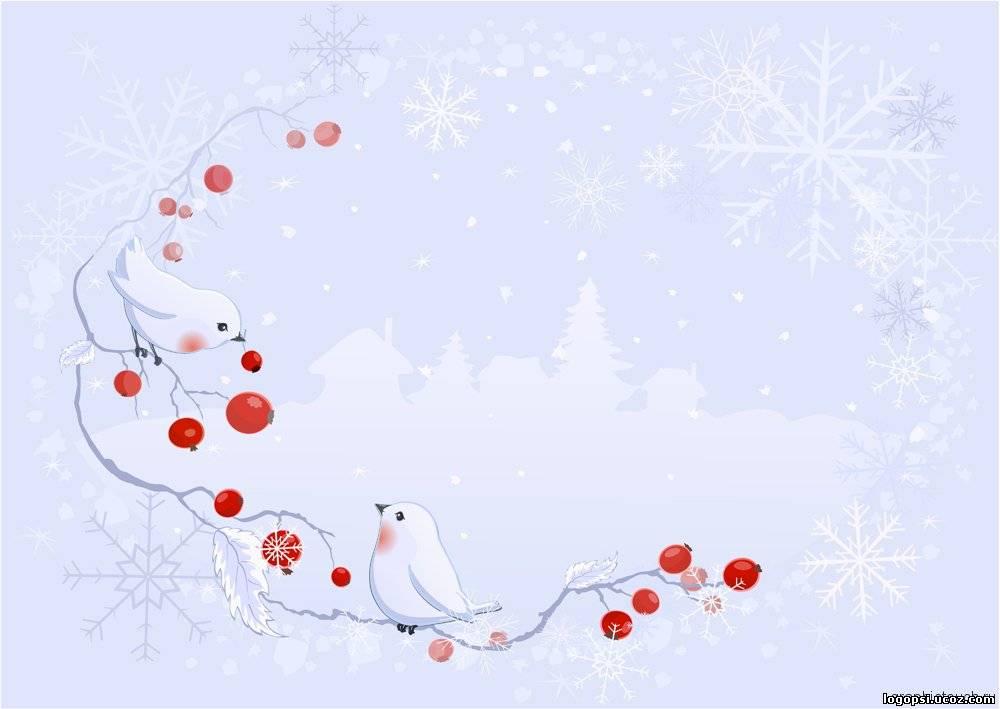 Мы желаем все ребятам
Не бросайте птиц зимой.
Покормите птиц сегодня-
Прилетят они весной!

Добрым нужно быть сейчас.
В нужный день и в нужный час.
И тогда все наши гости
Будут радовать всех нас!
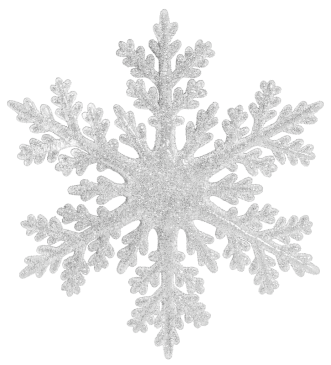 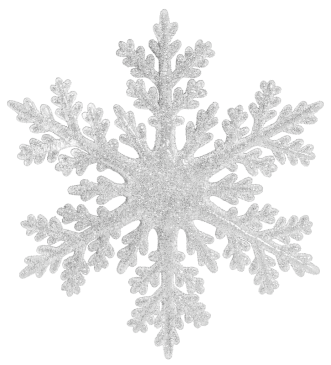 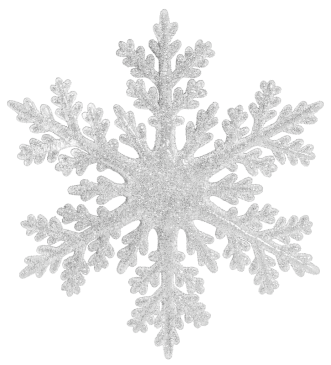 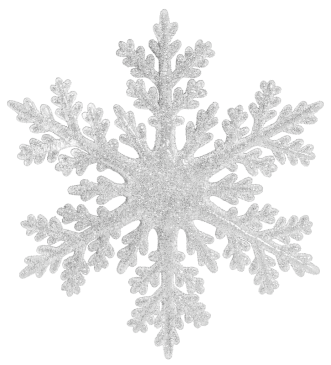 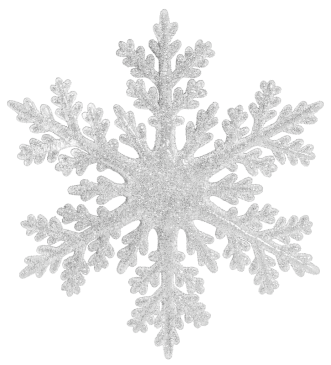 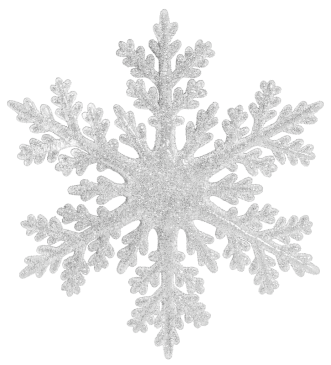 .
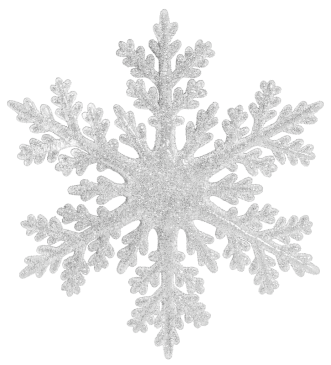 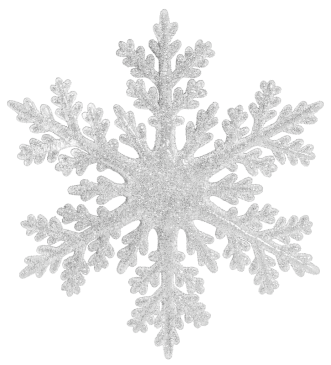